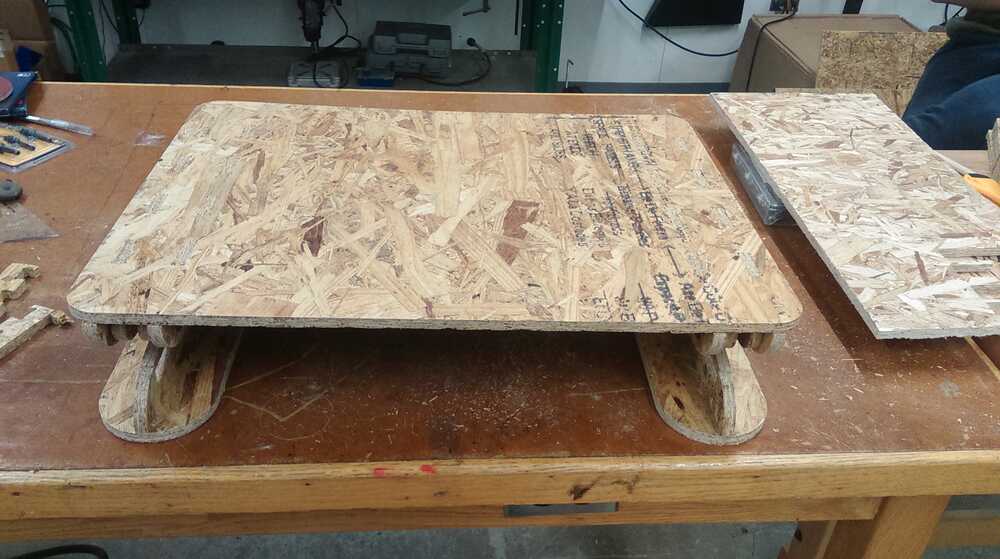 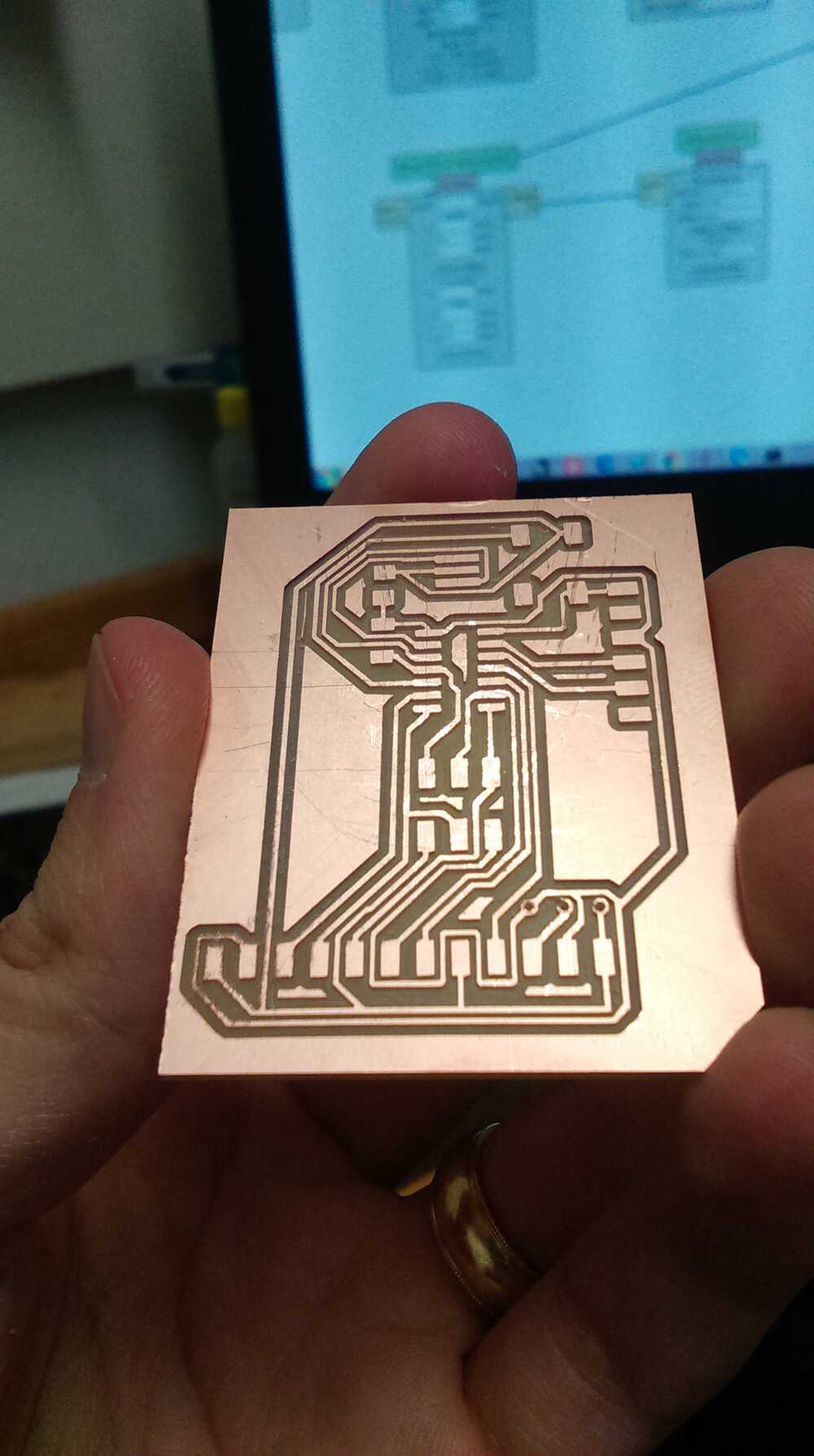 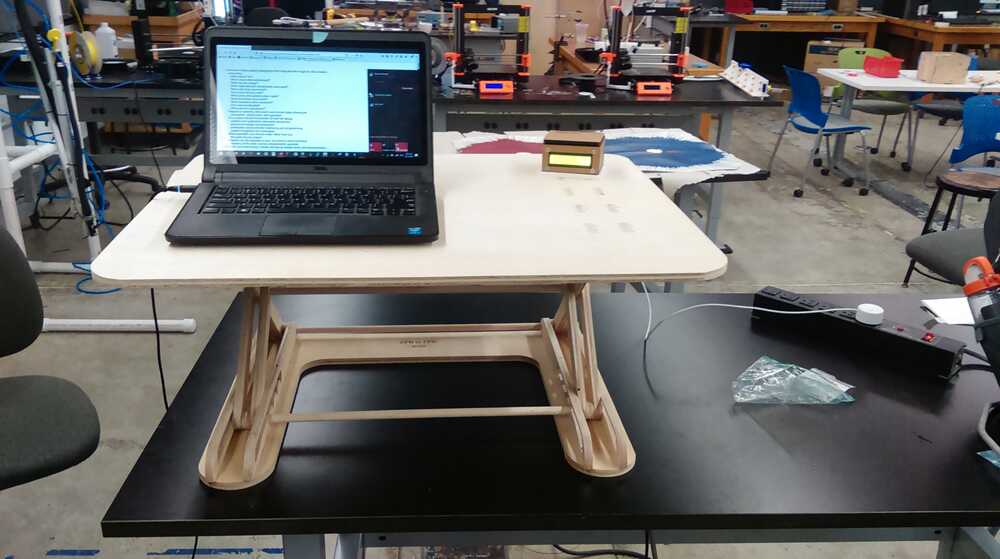 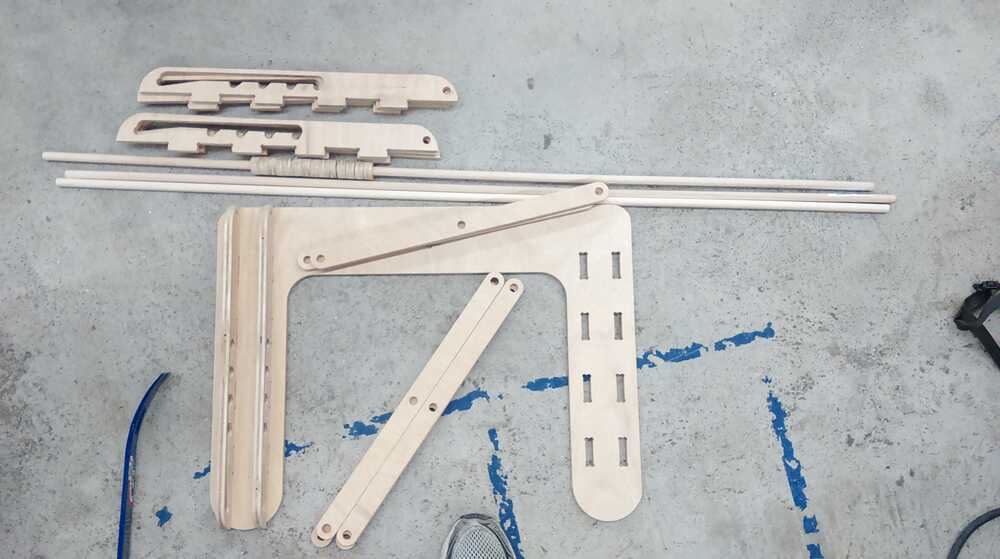 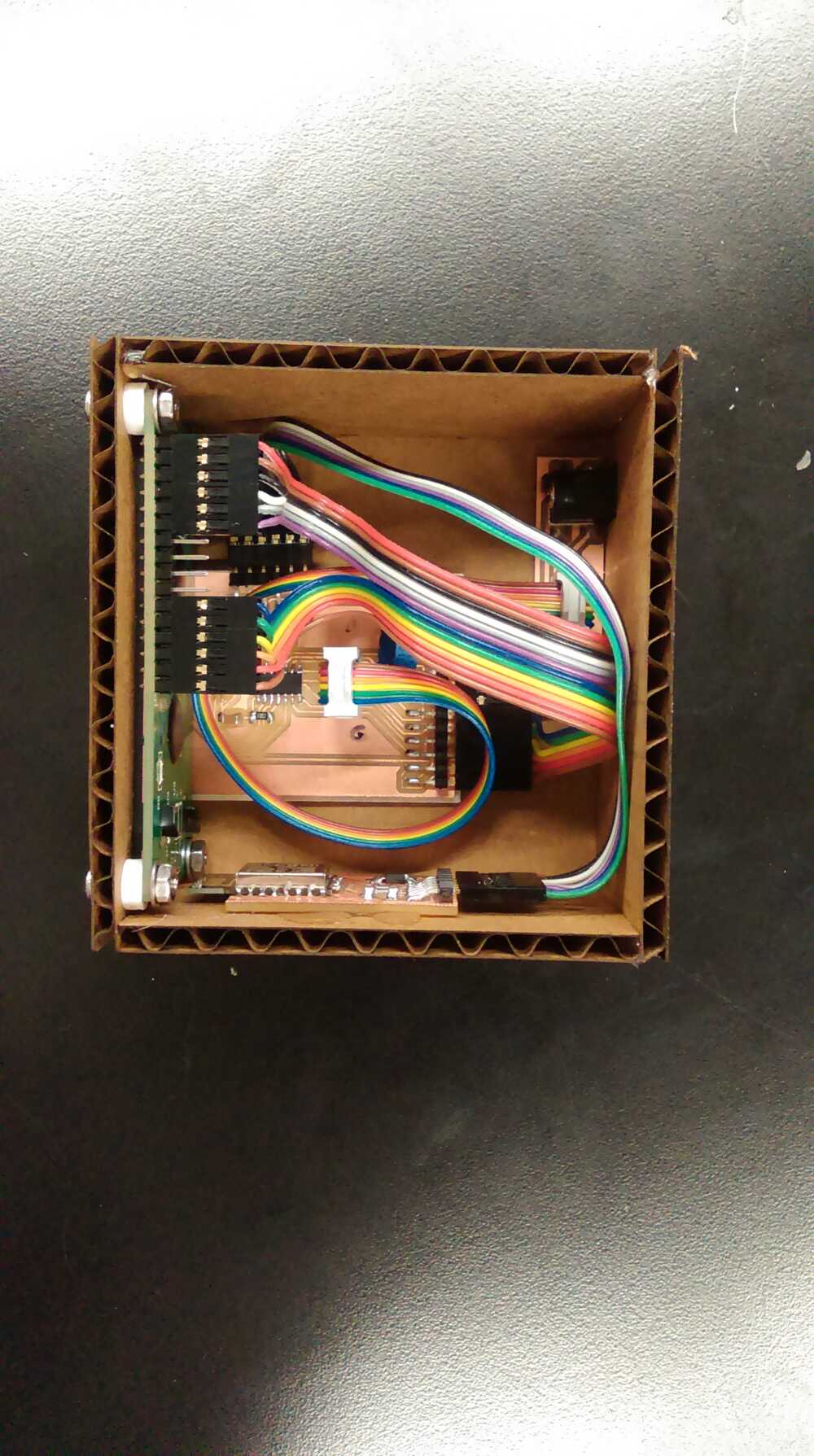 $65 Standing desk converter 
with message box
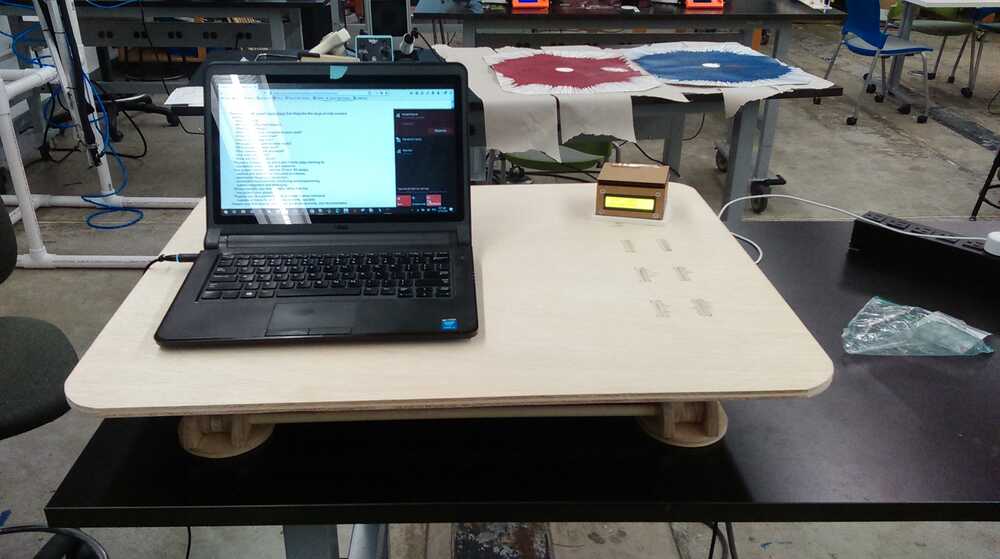 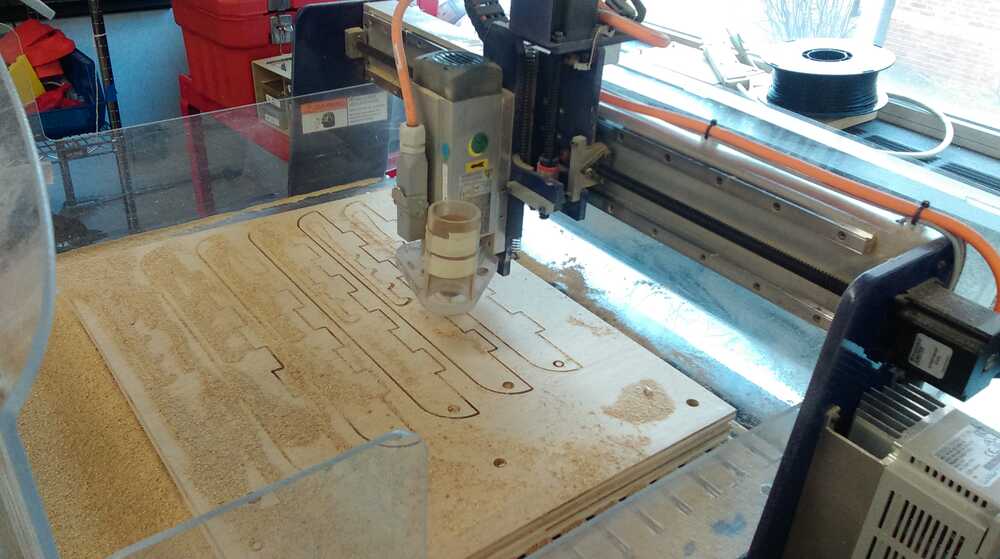 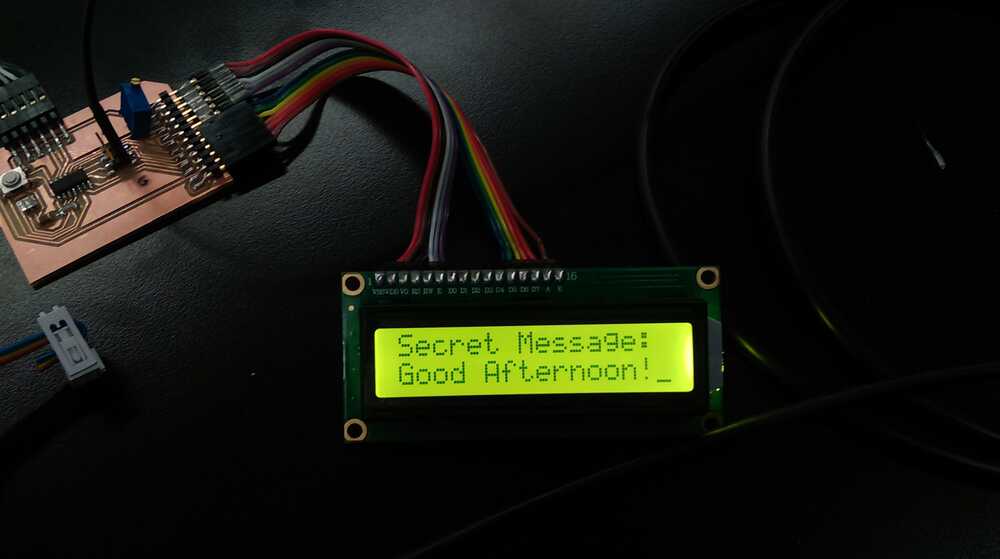